Designing and Using Normalization Rules
Yoel Kortick.  Senior Librarian
Introduction
Creating normalization rules and processes
Using a normalization processes for import profile
Using a normalization processes for batch update
Customizing the overlap analysis to include loans
Introduction
Normalization rules are designed to change or update bibliographic metadata at various stages, for example when the record is:
Saved in the metadata editor
Imported via import profile
Imported from external search resource
Edited via the "enhance the record" menu in the metadata editor
Run on a saved set (global update)
Published (exported) visa a general publishing profile
3
Introduction
The normalization rules are written in a specific syntax allowing the user to create rules to for example 
Add fields
Delete fields
Change text
Change field tags
Change indicators
These operations may be performed
Unconditionally 
Conditionally
4
Introduction
This presentation will not discuss the specific syntax of the normalization rules.
The focus here will be specifically on how the normalization rules are created as well as how and where the rules may be used.
For an extensive list of normalization rule examples see “Normalization Rule Examples” at https://knowledge.exlibrisgroup.com/Alma/Training/Extended_Training/Presentations_and_Documents_-_Rules
5
Creating normalization rules and processes
6
Creating normalization rules and processes
The normalization rules are created either
In the metadata editor via menu "File > new > normalization rules"
From the left pane by doing "duplicate" on an existing normalization rule
By copying an existing rule from the community
7
Creating normalization rules and processes
In the metadata editor via menu "File > new > normalization rules"
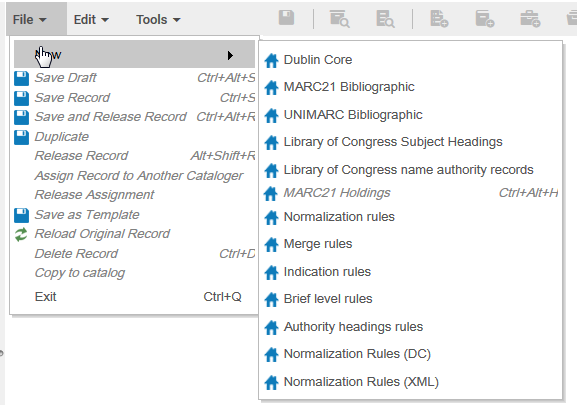 8
Creating normalization rules and processes
From the left pane by doing "duplicate" on an existing normalization rule
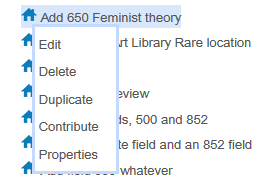 9
Creating normalization rules and processes
By copying an existing rule from the community
Contribute rule to the community
Copy rule from the community
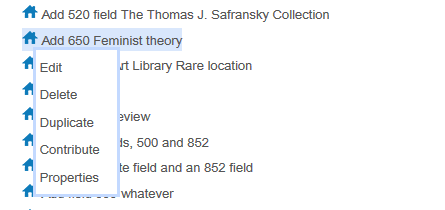 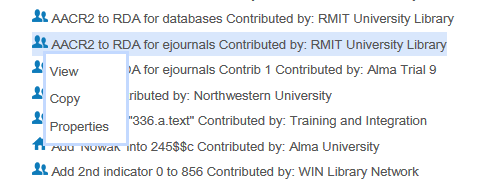 10
Creating normalization rules and processes
Normalization rule properties
A logical name and description to later know what this rule does
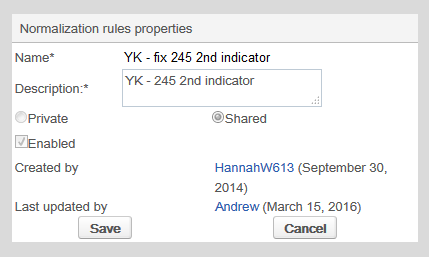 Choose shared if you want other uses to also access this rule
Choose enabled if you want this rule to be active.  When still editing and testing you may wish to leave it not enabled
11
Creating normalization rules and processes
After defining the properties enter (or edit existing) text of the normalization rule and click ‘save’
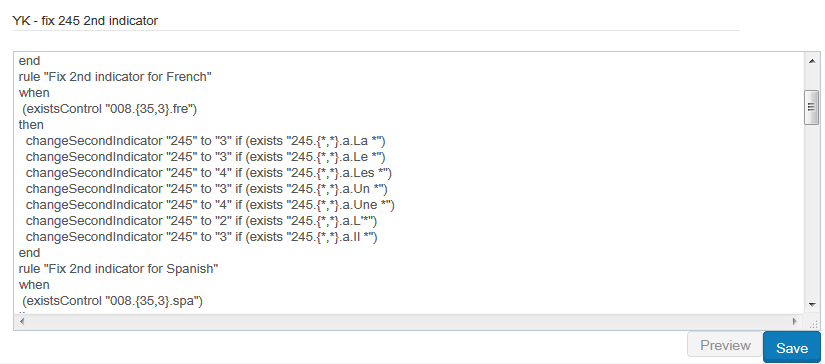 12
Creating normalization rules and processes
A normalization rule can be tested as follows:
Open a bibliographic record in edit mode
Switch to split editor mode.
Leave the bibliographic record in the left pane of split window
Focus on the right pane of split window
Select the normalization rule and choose "edit"
Click "Preview" on the rule
See what the rule does to the record
13
Creating normalization rules and processes
Preview the results of the normalization rule
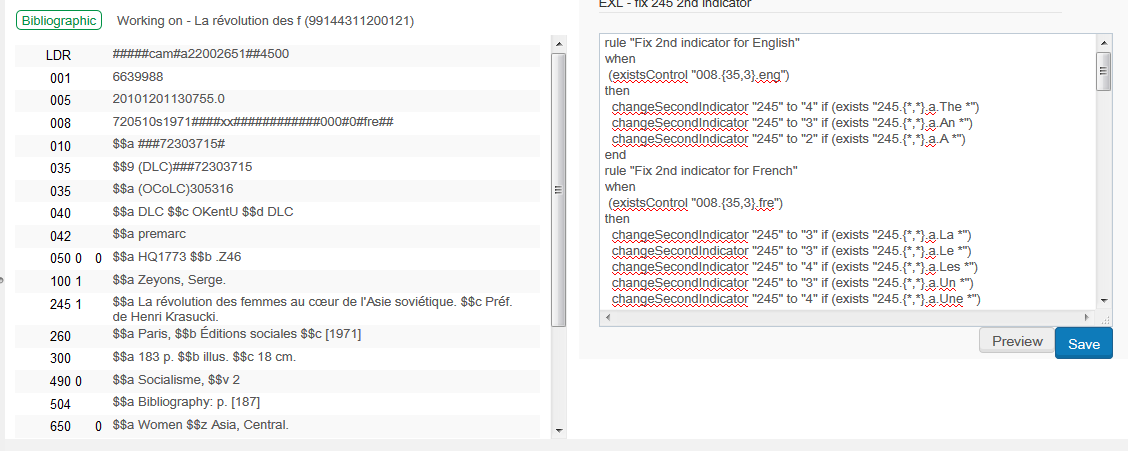 14
Creating normalization rules and processes
Compare the records and see results
Record on right got a new 245 2nd indicator
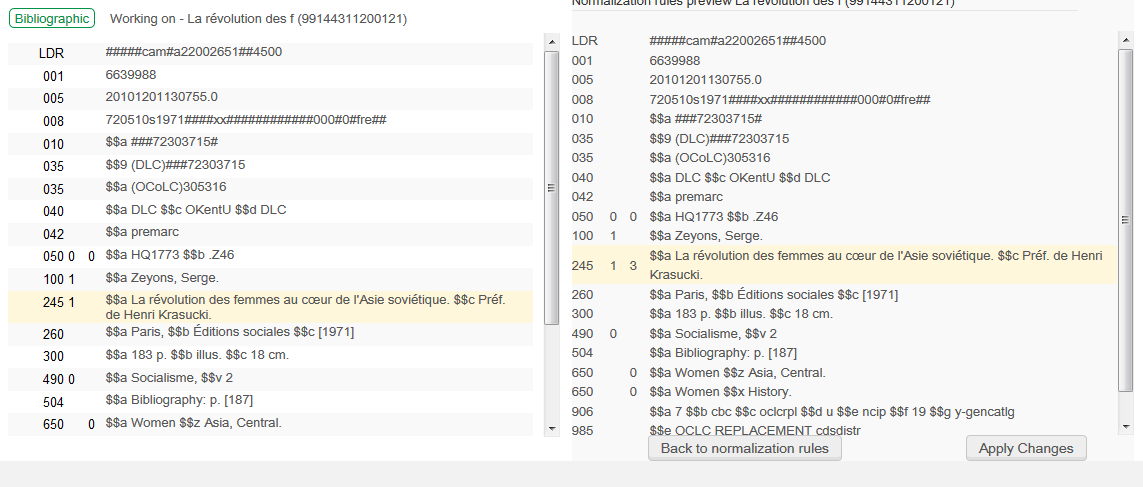 Clicking "Apply changes" will update the record
Clicking "Back to normalization rules" will return the user to the rule for additional editing
15
Creating normalization rules and processes
In order to be able to use the normalization rule in various parts of the system it needs to be added as a process
Each process may include one or more normalization rules.
In this example we will add one normalization rule to a process.  
The normalization rule we will add is "EXL – fix 245 2nd indicator"
16
Creating normalization rules and processes
This is the normalization rule we will add.
It first fixes the 245 2nd indicator depending on the language in the 008 and initial string of the field.
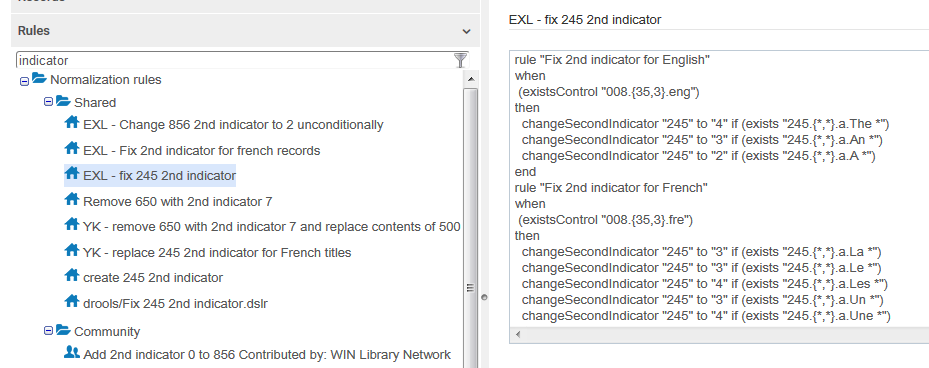 17
Creating normalization rules and processes
Access the list of normalization processes from the Resource Management Configuration Menu and navigate to: Cataloging > Configuration > Marc 21 Bibliographic > Normalization Processes
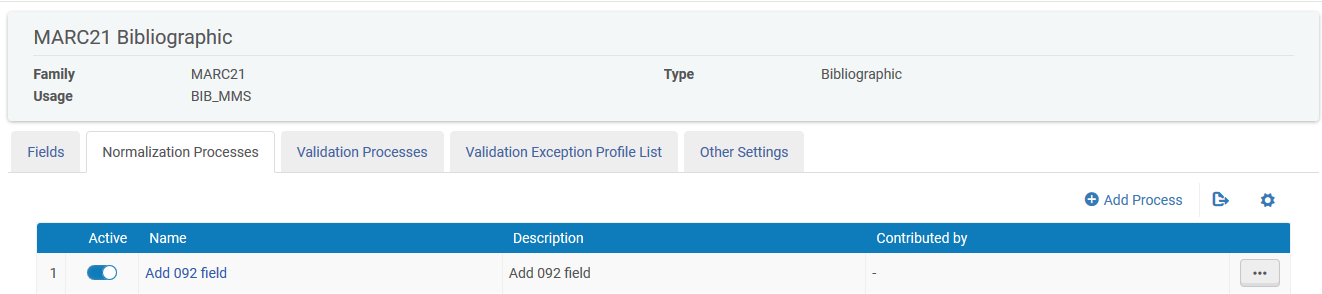 To add a new process click "Add Process"
18
Creating normalization rules and processes
Give the process a name
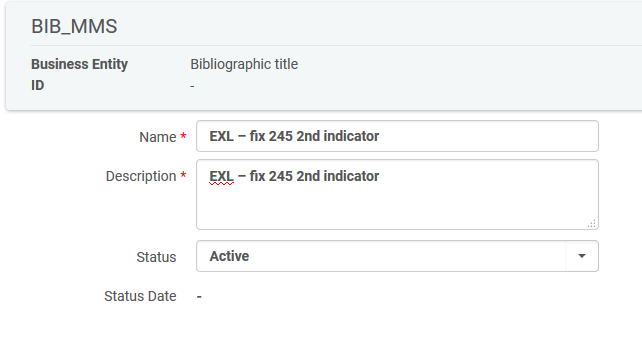 We are making the process have the same name as the rule which it will use.  This is not mandatory but done here for "organizational" purposes.
19
Creating normalization rules and processes
Click “Add Task” and then choose MarcDroolNormalization
This means that it will use a normalization process
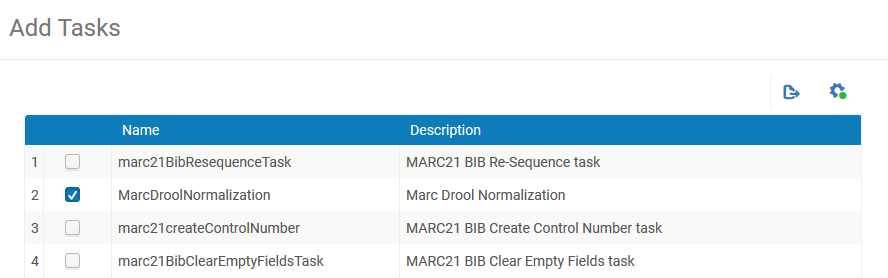 20
Creating normalization rules and processes
Choose the specific normalization rule.
The normalization rule we will choose is "EXL – fix 245 2nd indicator" which looked at a short time ago
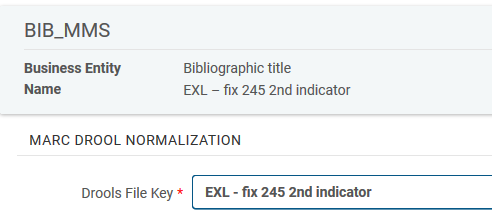 21
Creating normalization rules and processes
The new normalization process has been added
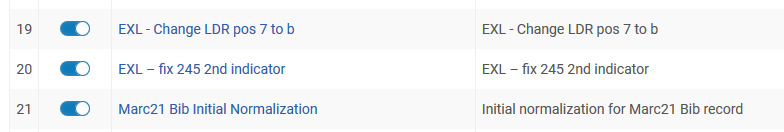 22
Using a normalization processes for import profile
23
Using a normalization processes for import profile
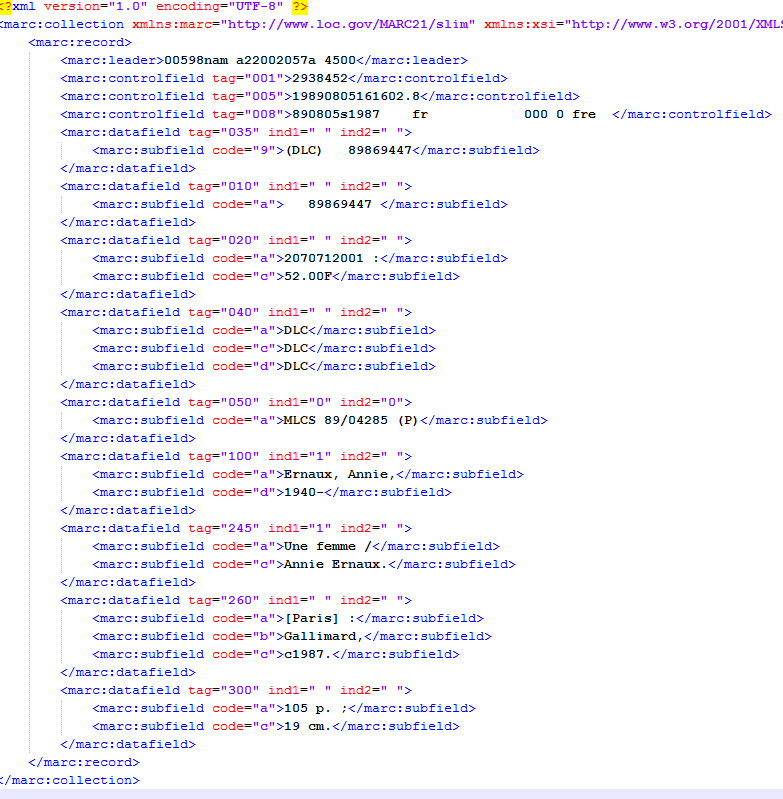 Language code in 008 is “fre”
245 2nd indicator is empty.
Text starts with “Une”
24
Using a normalization processes for import profile
Our normalization rule “EXL – fix 245 2nd indicator” which is in normalization process “EXL – fix 245 2nd indicator” should fix this (should change it and make 2nd indicator 4):
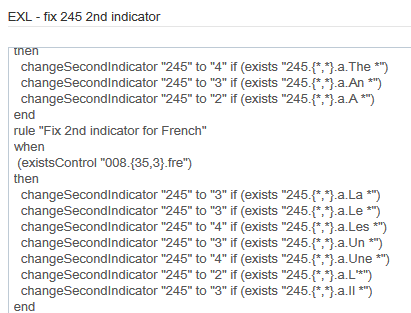 25
Using a normalization processes for import profile
The import profile will use the normalization process “EXL – fix 245 2nd indicator”
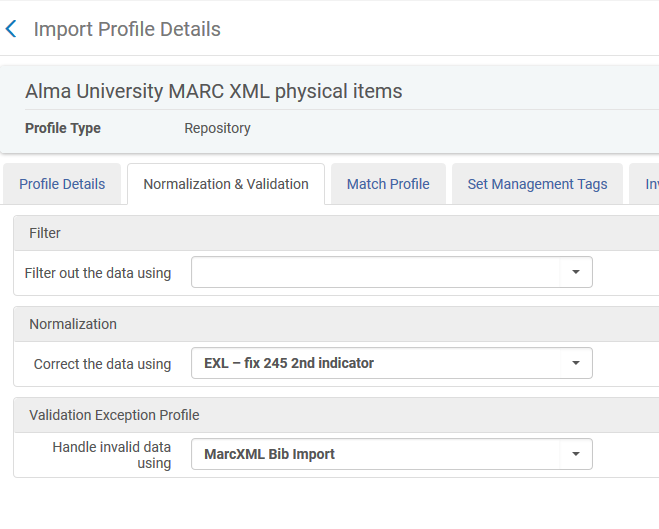 26
Using a normalization processes for import profile
The record has been imported and we will view it
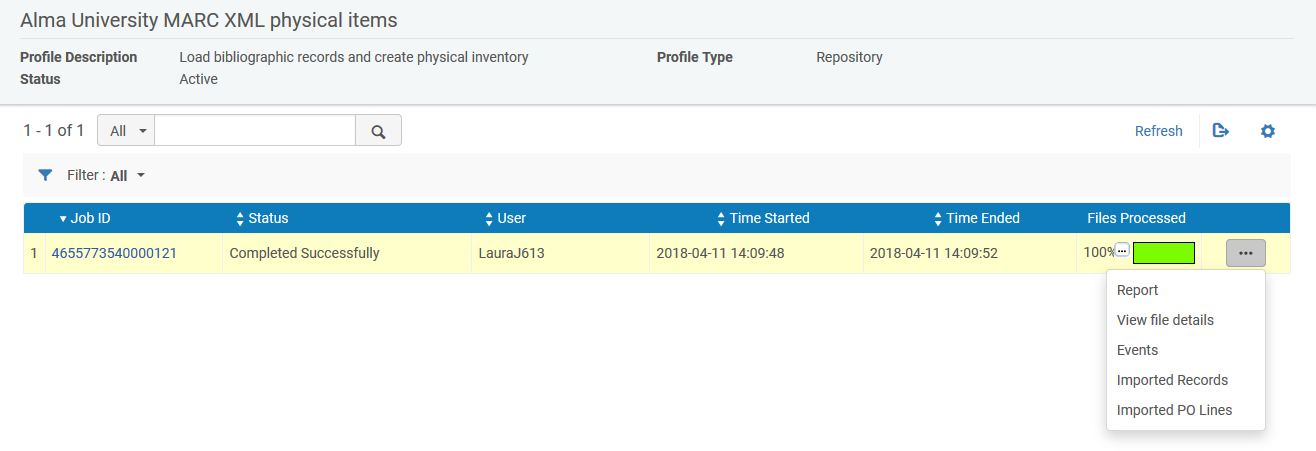 27
Using a normalization processes for import profile
The record was changed (2nd indicator was added) as per the normalization rule
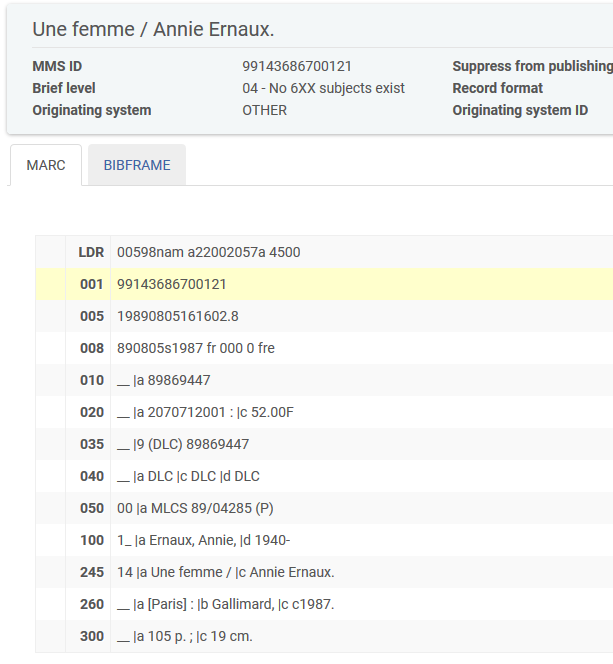 28
Using a normalization processes for batch update
29
Using a normalization processes for batch update
We will now perform batch update on a set using the same normalization process.
Title "La femme à la fiole" is an example of a record which has a bad 245 2nd indicator
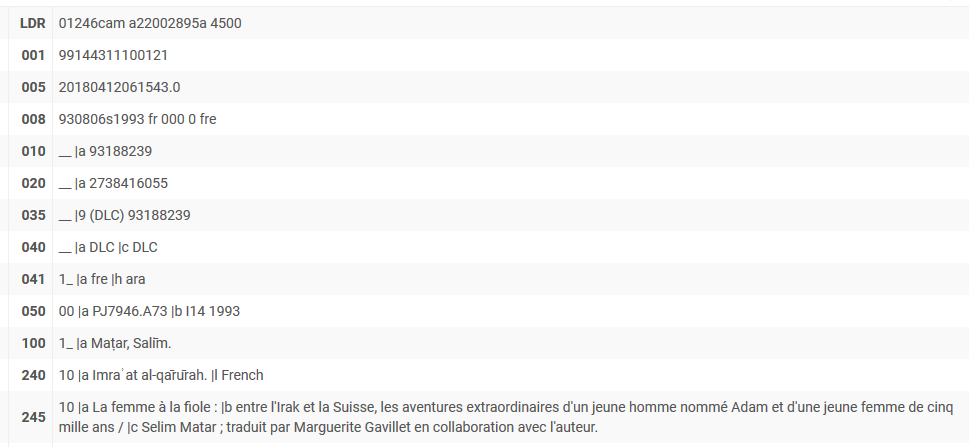 245 2nd indicator should be 3
30
Using a normalization processes for batch update
Title "La femme à la fiole" begins with ‘La ‘ and has 008 pos 35-37 “fre”.
Therefore 245 2nd indicator should be three
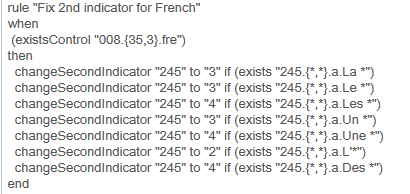 31
Using a normalization processes for batch update
Title "La femme à la fiole" is part of a set we are creating called "need to check 245 2nd indicator“
We create the set by retrieving all records with “la” in the title and then faceting by language French and clicking ‘Save Query”
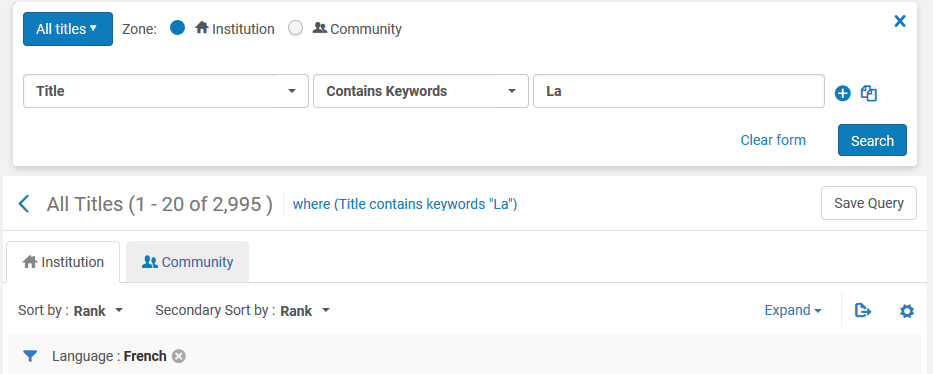 32
Using a normalization processes for batch update
The set is called "Need to check 245 2nd indicator"
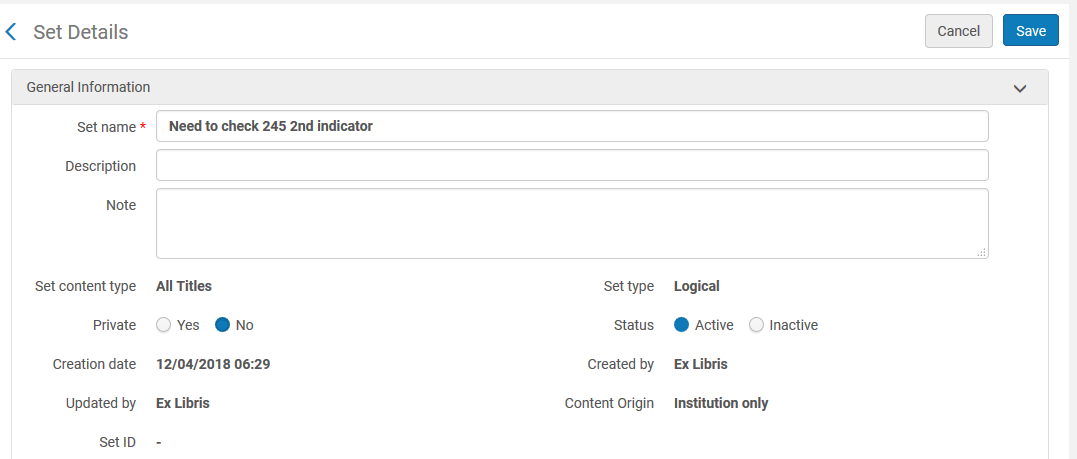 33
Using a normalization processes for batch update
Now we will run the process "EXL – fix 245 2nd indicator" on the set "Need to check 245 2nd indicator" 
We will go to "Run a job" and filter by Marc 21 Bib normalization and then choose the normalization process.
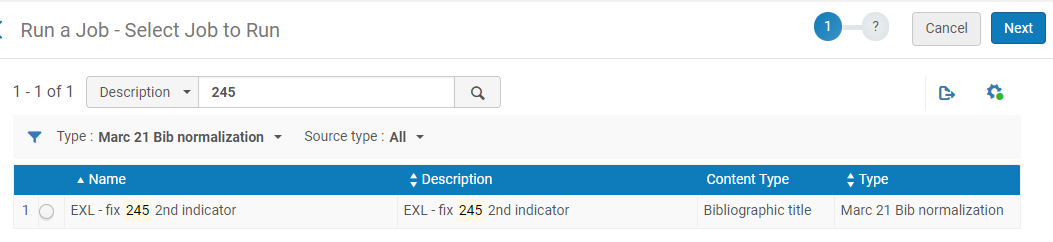 34
Using a normalization processes for batch update
Search for the set and select it
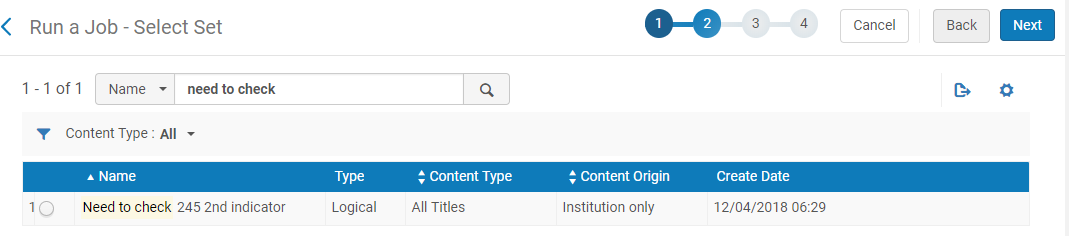 35
Using a normalization processes for batch update
Leave the default normalization rule from the process
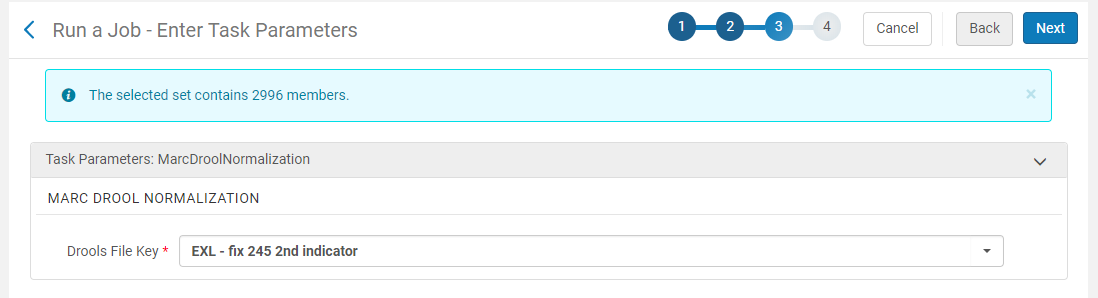 36
Using a normalization processes for batch update
Submit the job
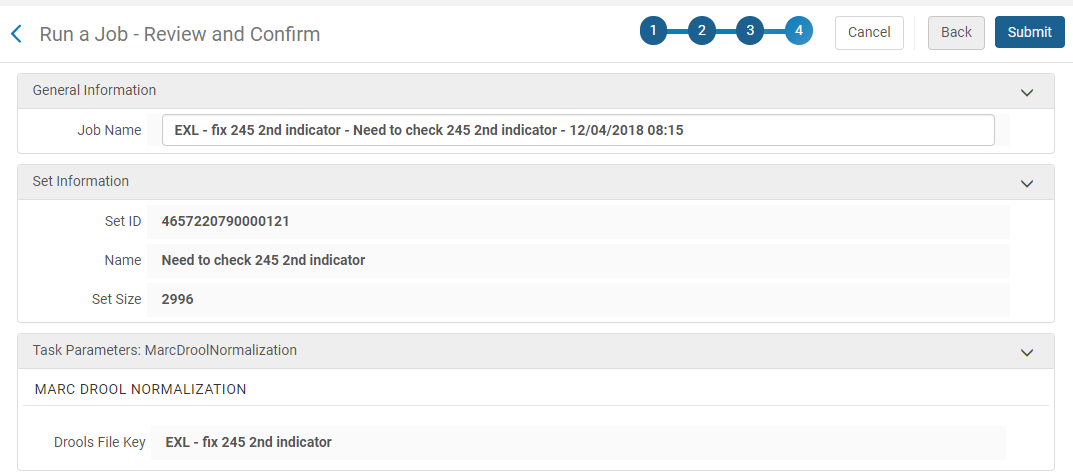 37
Using a normalization processes for batch update
The job completes successfully
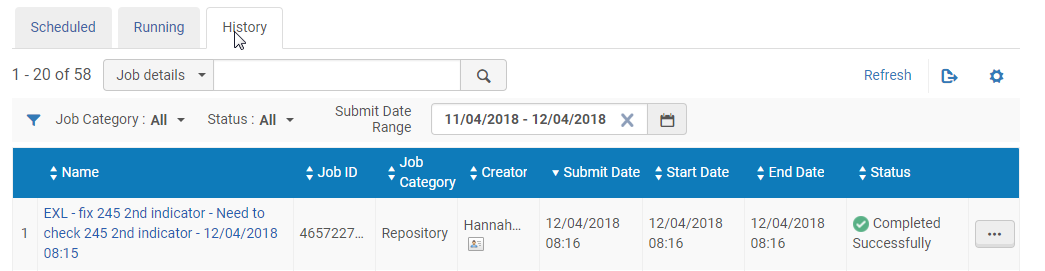 38
Using a normalization processes for batch update
The record got updated
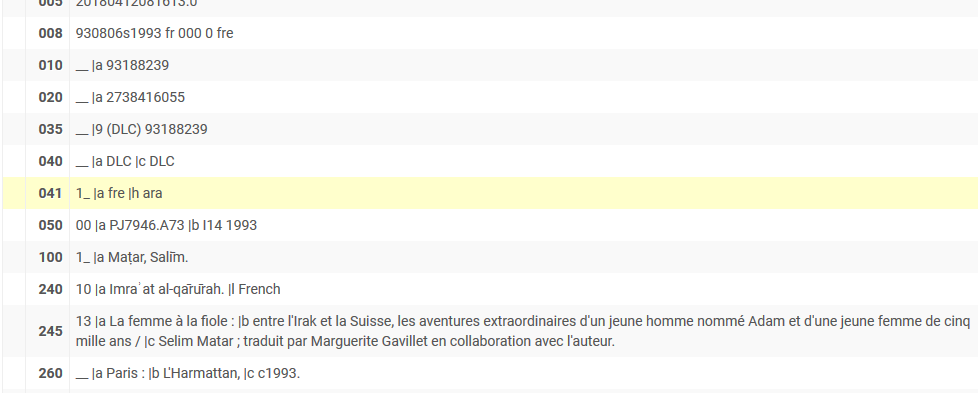 245 2nd indicator changed to 3
39
Using a normalization processes for batch update
In the metadata editor ‘Tools > view versions’ you can see the previous version and compare
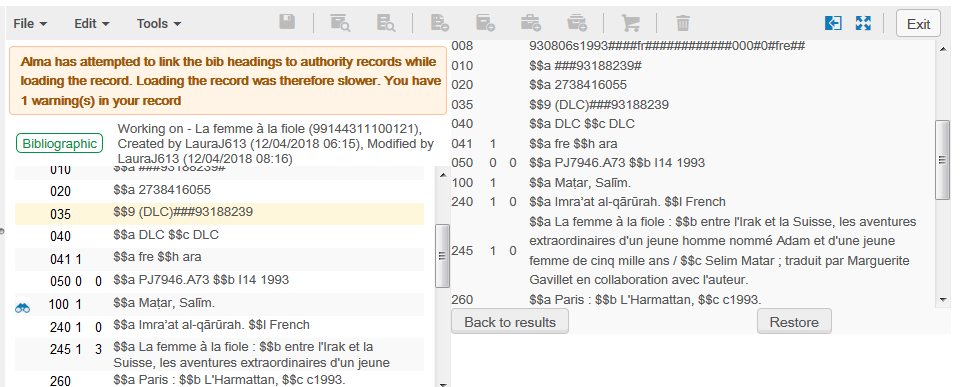 40
Yoel.Kortick@exlibrisgroup.com